TÍTULO
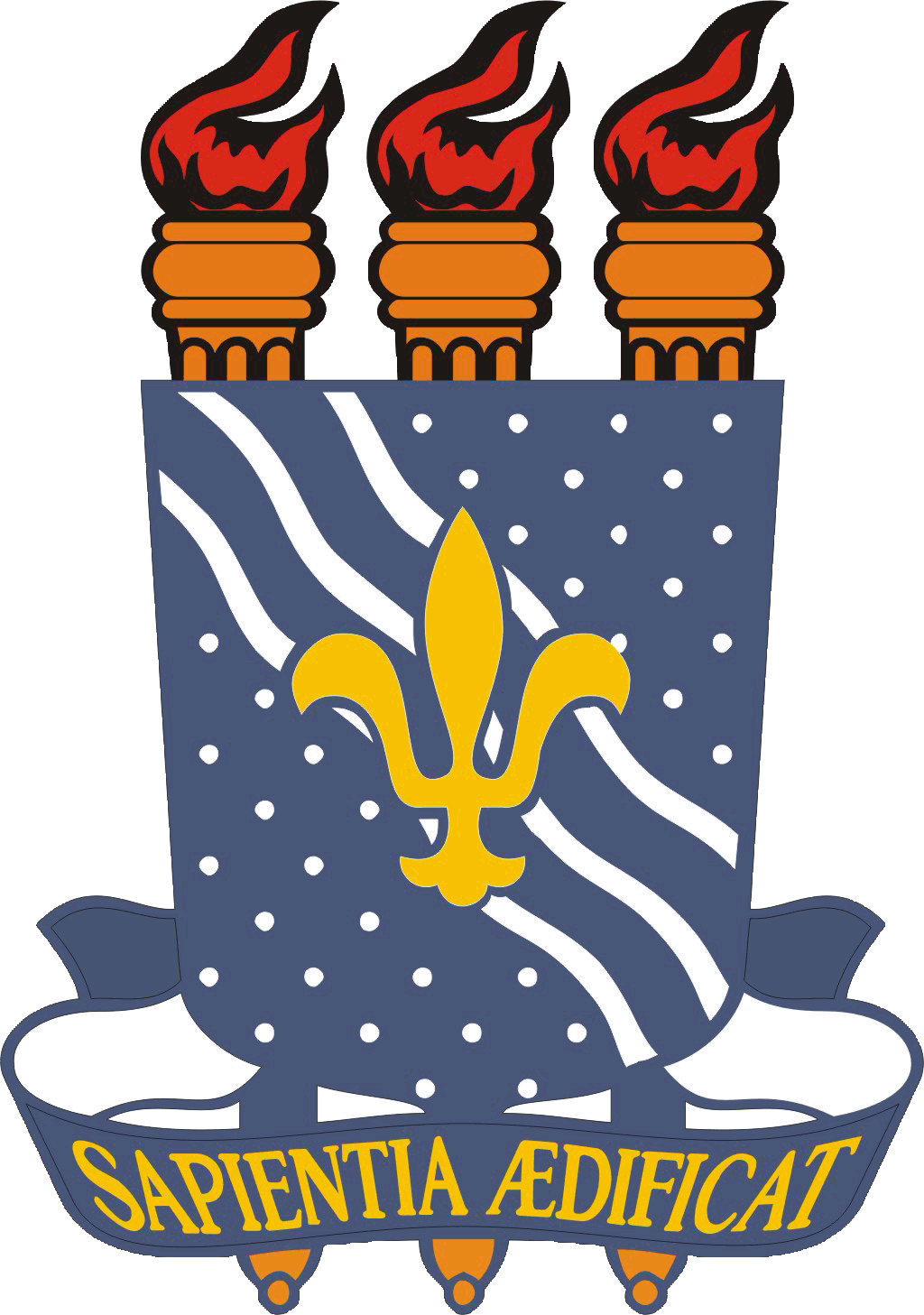 AUTORES
FOTO
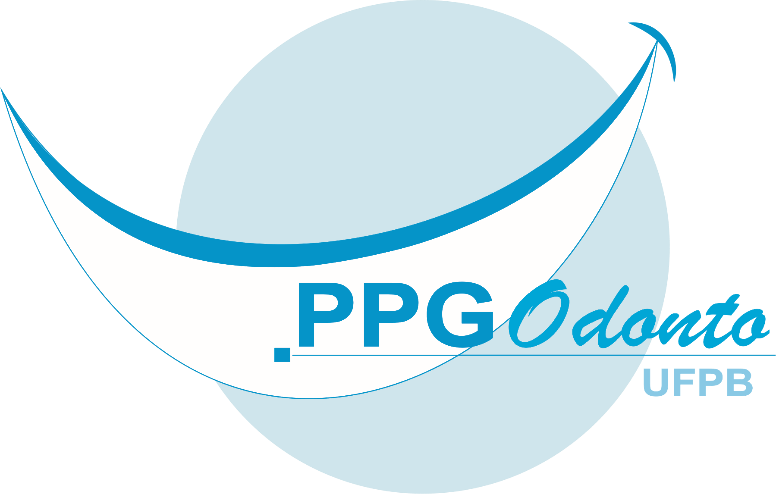 Universidade Federal Da Paraíba
E-mail –
INTRODUÇÃO
MATERIAIS
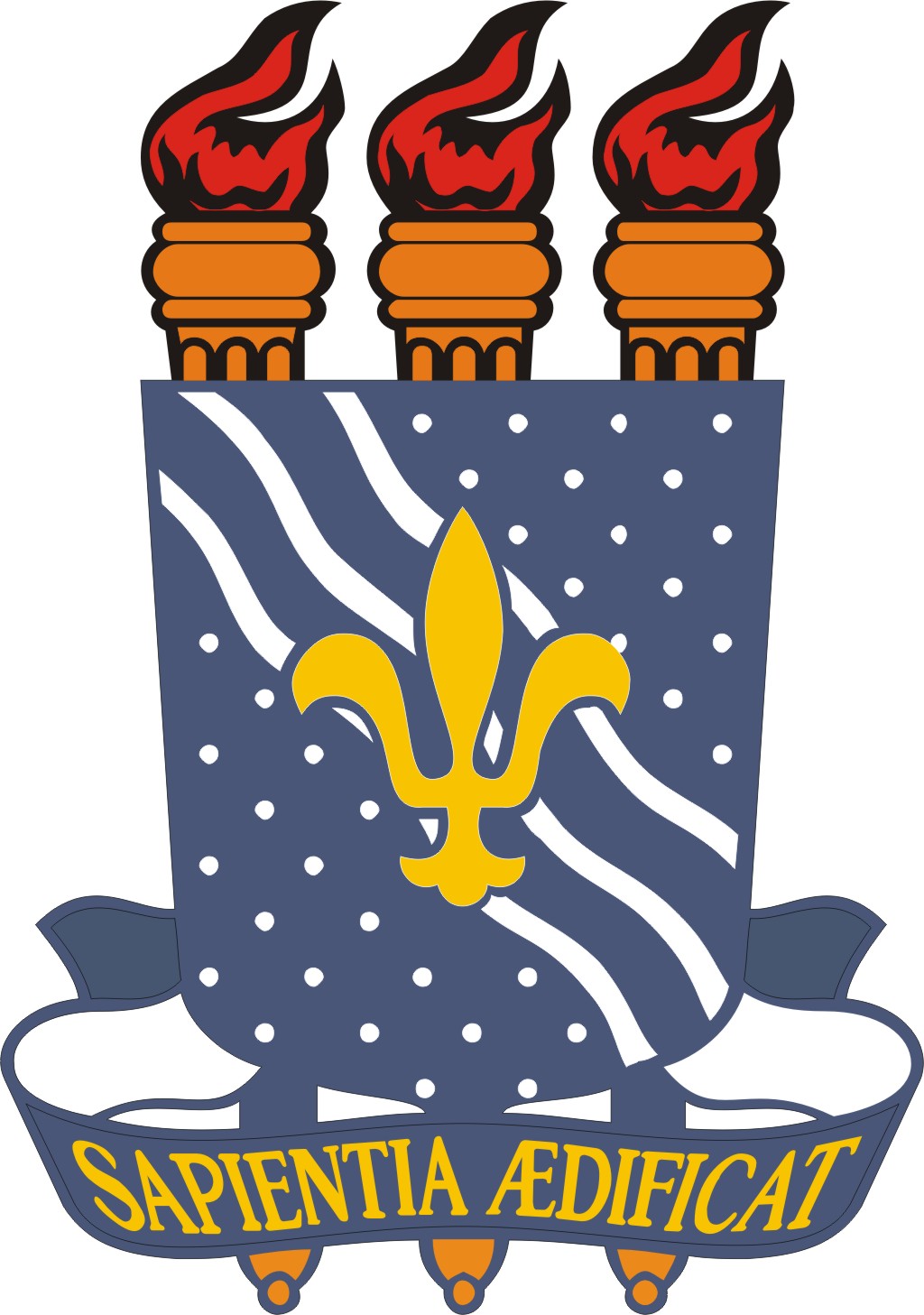 MÉTODOS
Universidade Federal da Paraíba
RESULTADOS
CONCLUSÃO
RESUMO